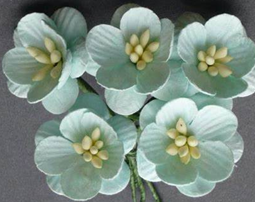 DELJENJE S 5
KOLIKO ŠOPKOV S 5 CVETOVI LAHKO NAREDIMO?
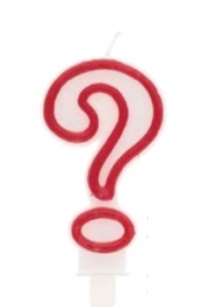 5
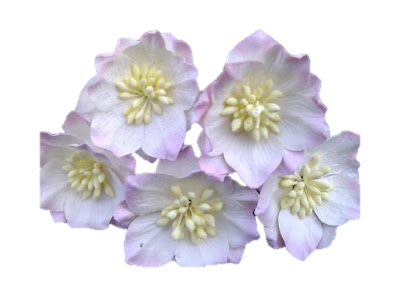 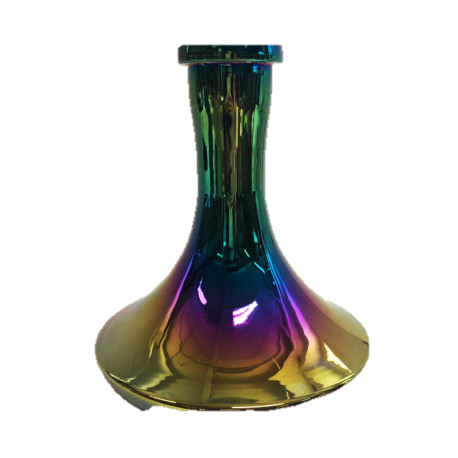 5 : 5 = 1,  ker je 1 · 5 = 5
10
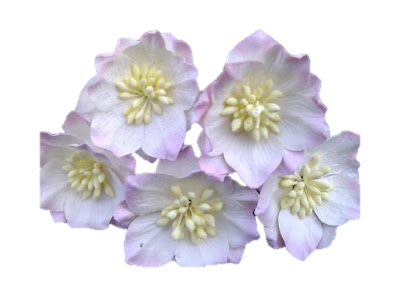 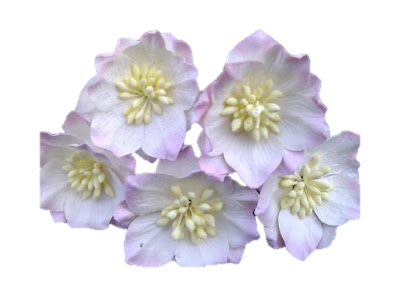 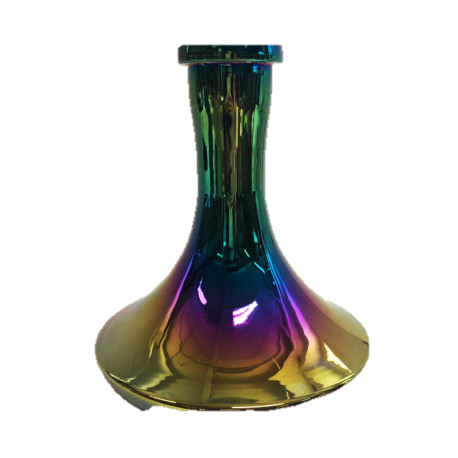 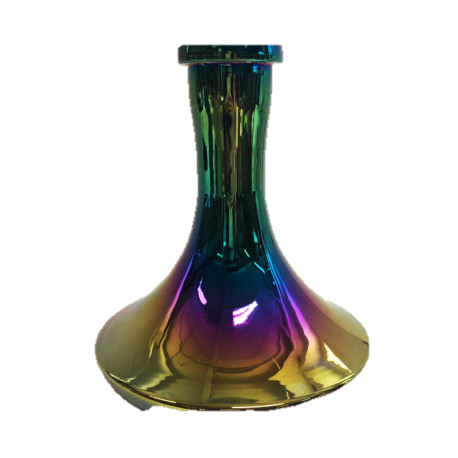 10 : 5 = 2,  ker je 2 · 5 = 10
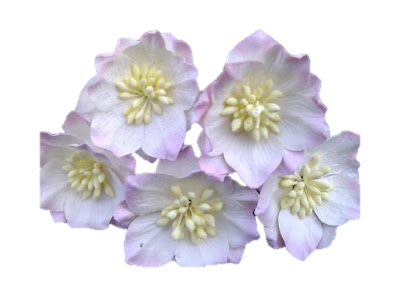 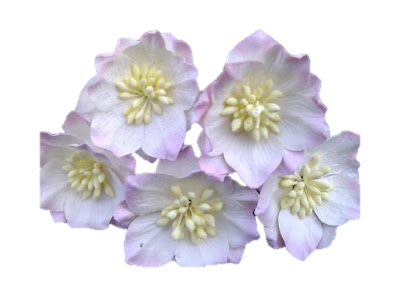 15
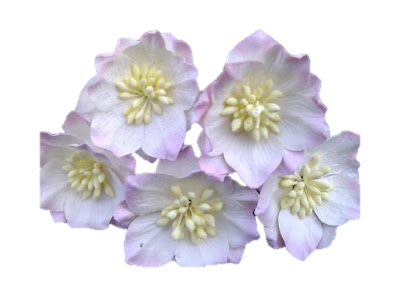 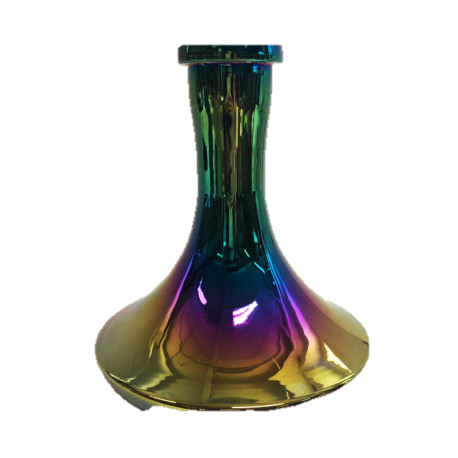 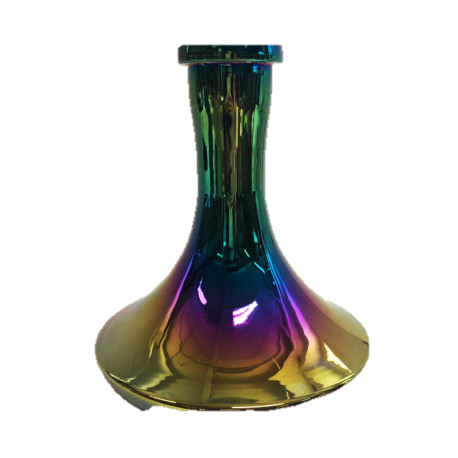 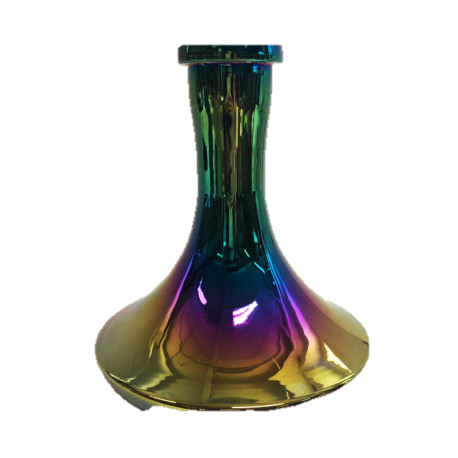 15 : 5 = 3,  ker je 3 · 5 = 15
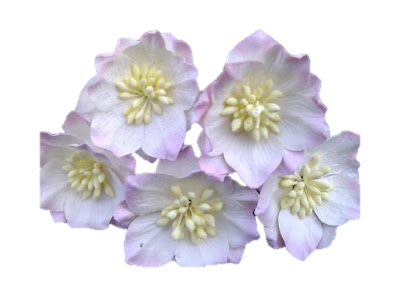 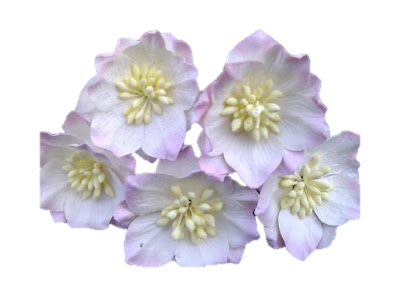 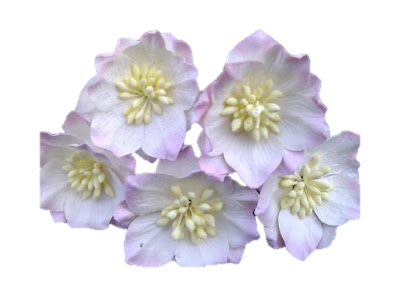 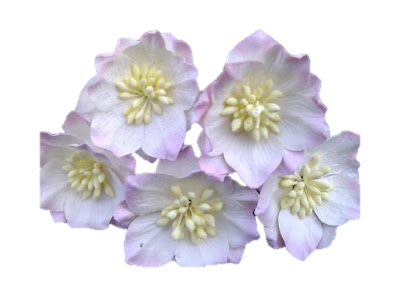 20
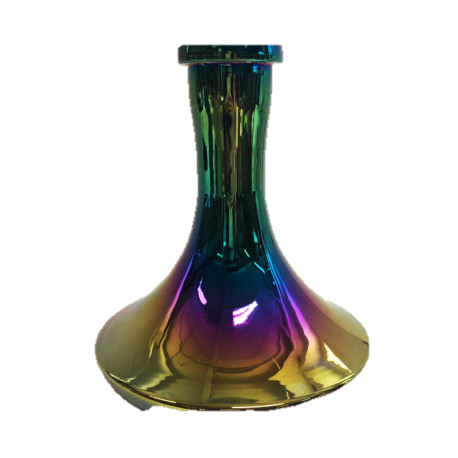 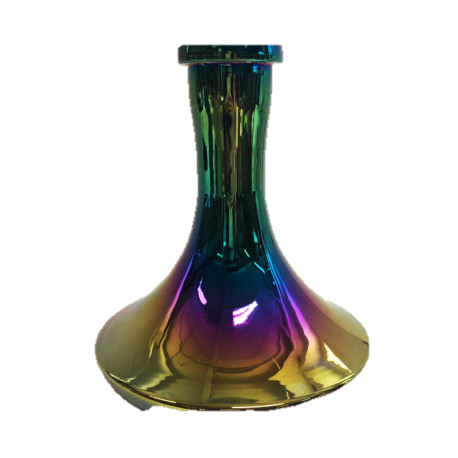 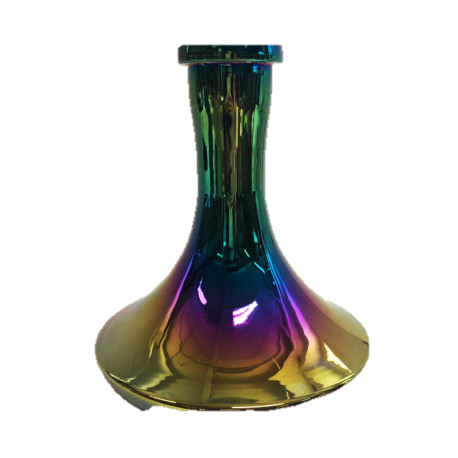 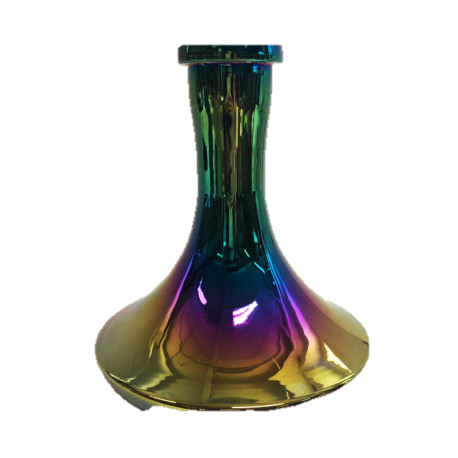 20 : 5 = 4,  ker je 4 · 5 = 20
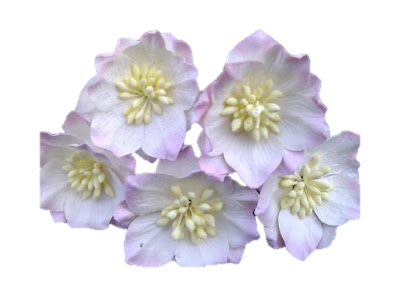 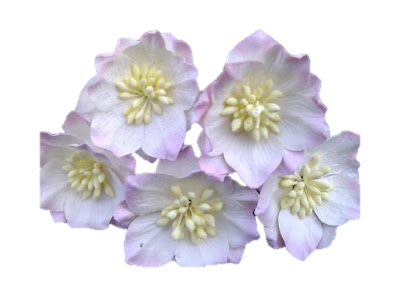 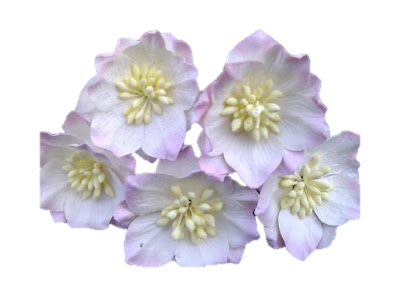 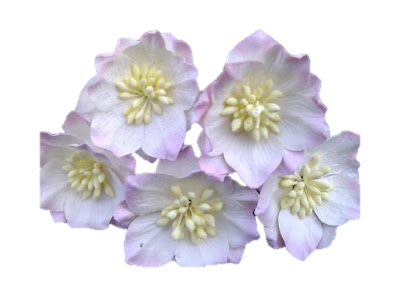 25
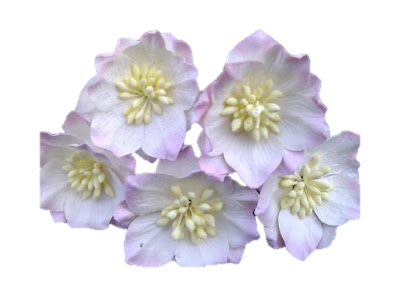 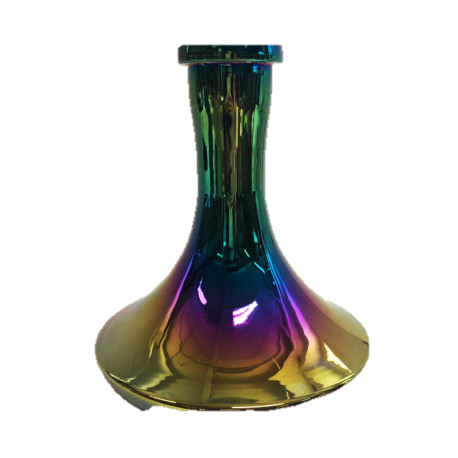 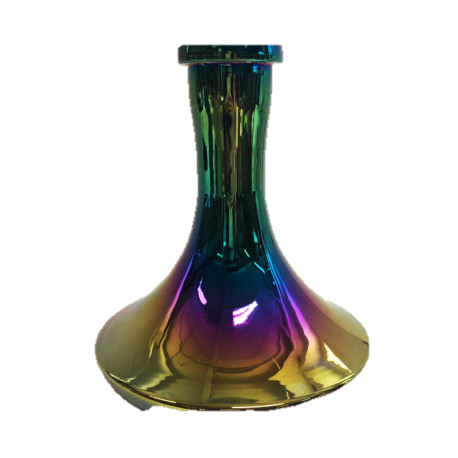 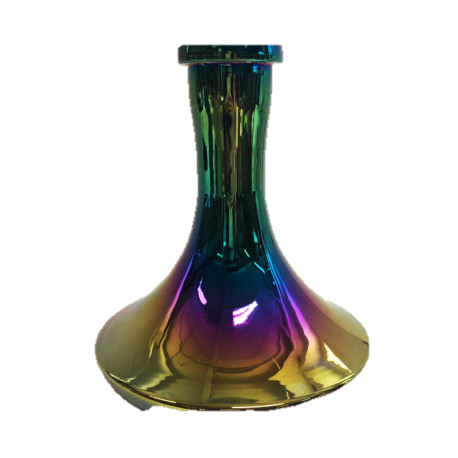 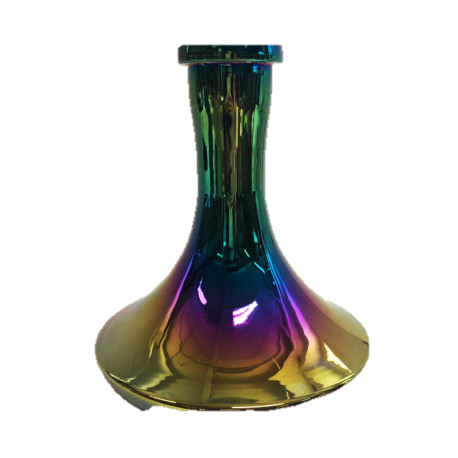 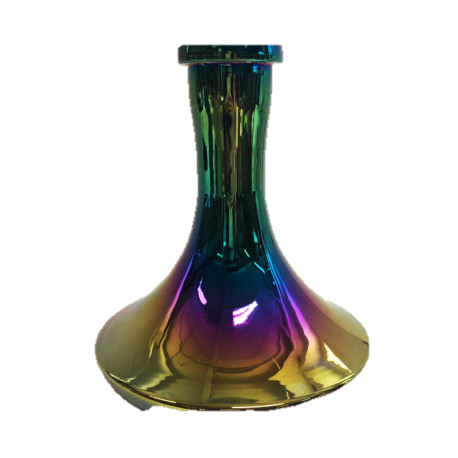 25 : 5 = 5,  ker je 5 · 5 = 25
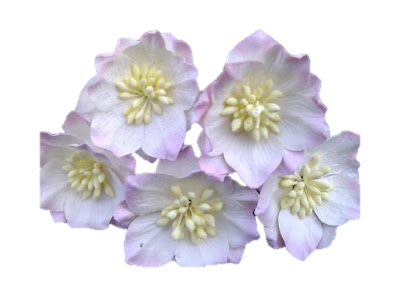 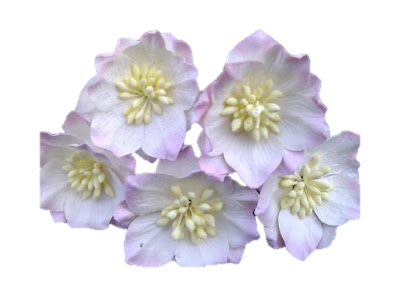 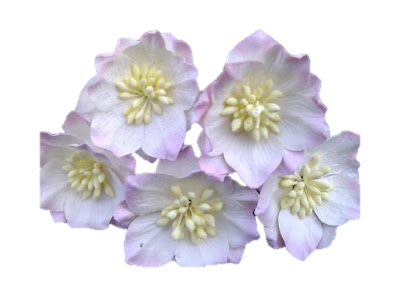 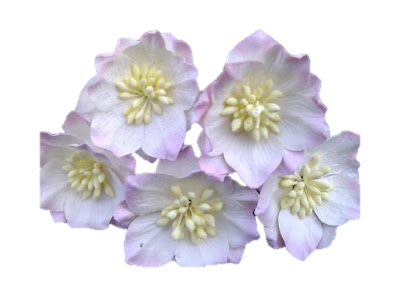 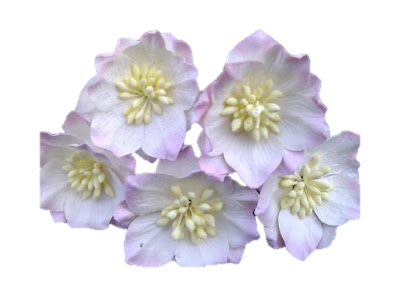 30
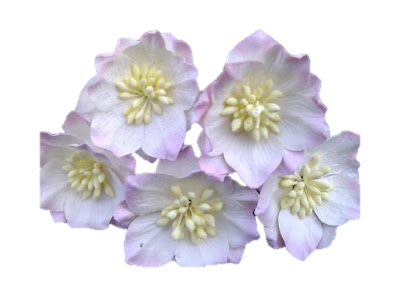 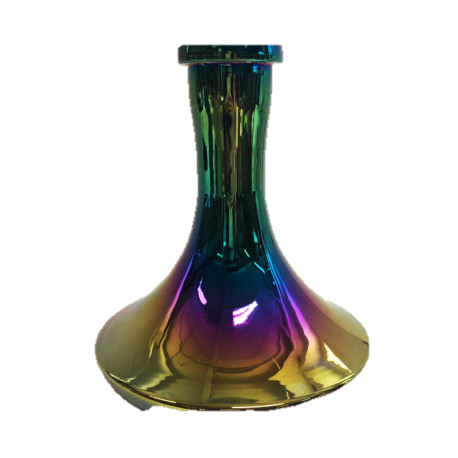 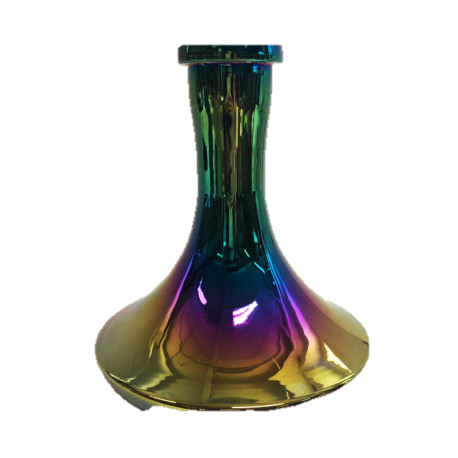 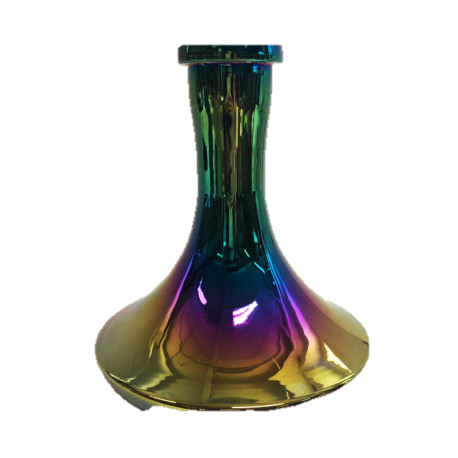 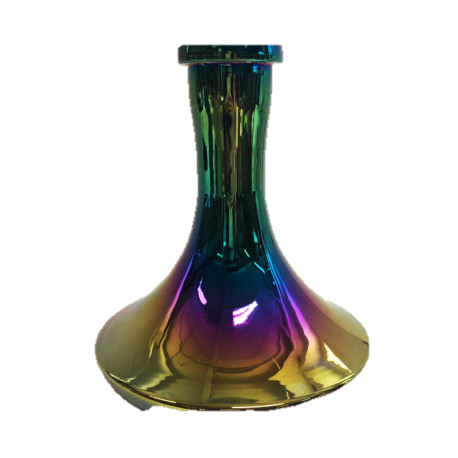 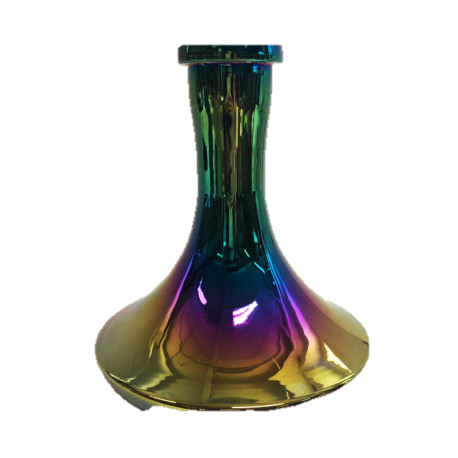 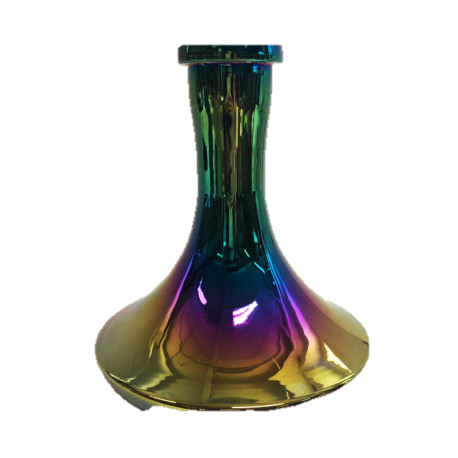 30 : 5 = 6,  ker je 6 · 5 = 30
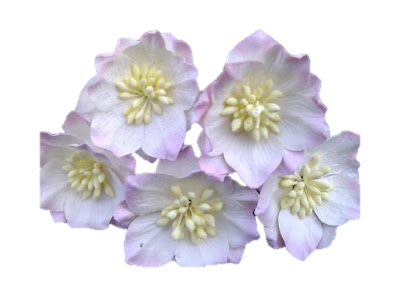 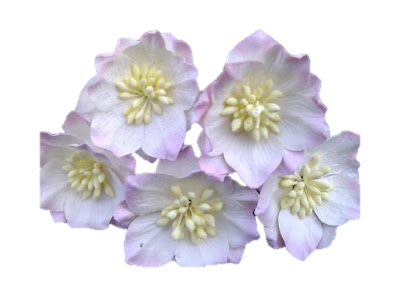 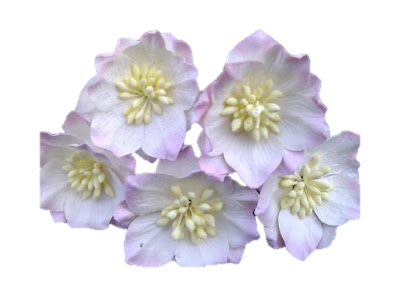 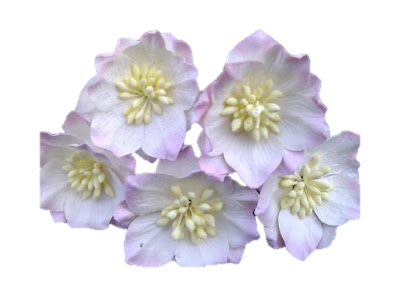 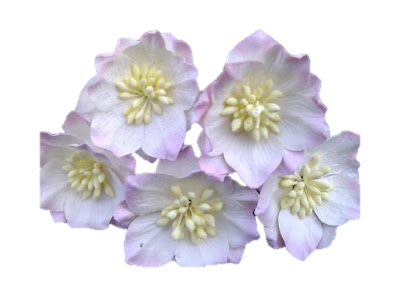 35
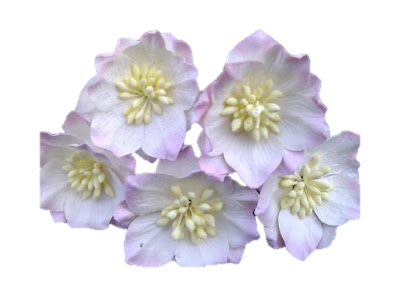 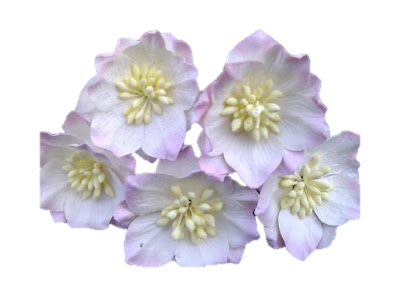 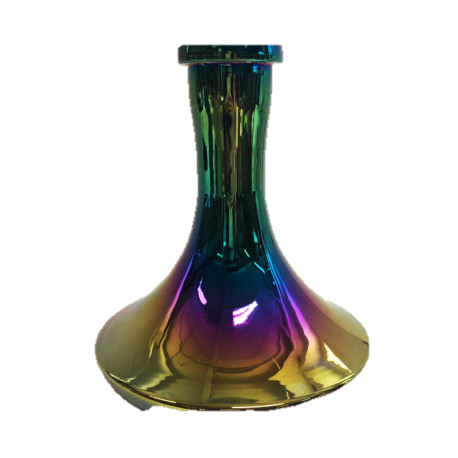 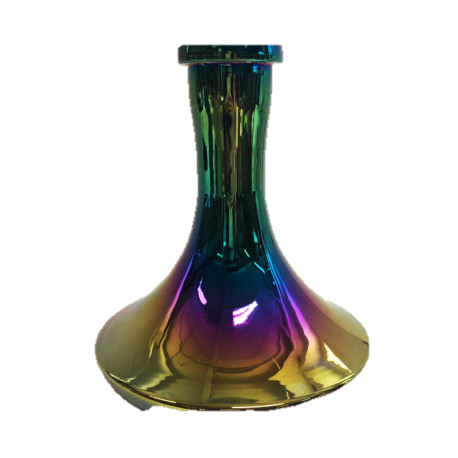 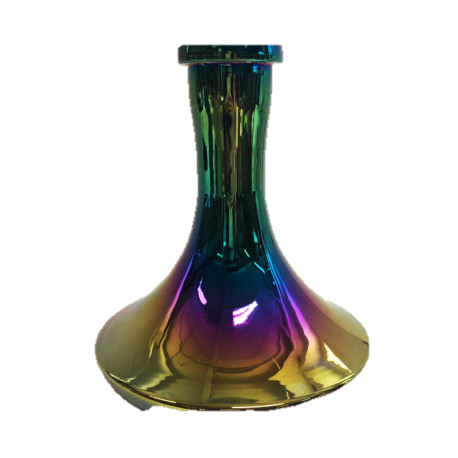 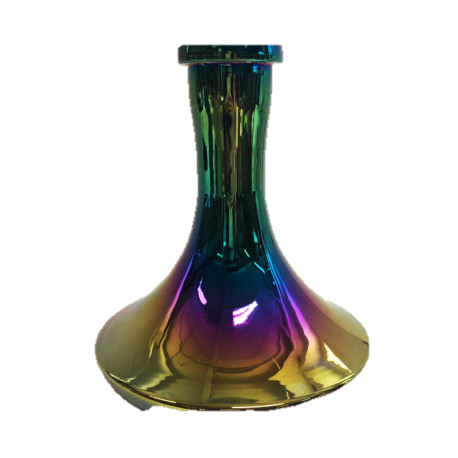 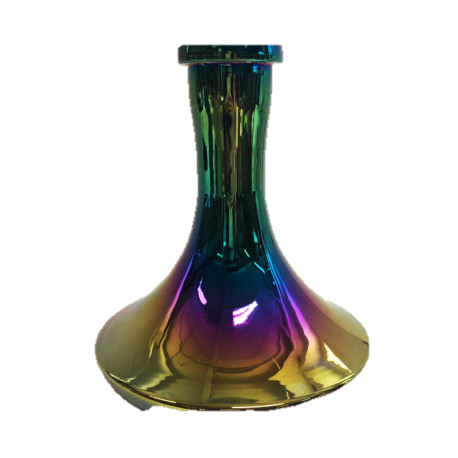 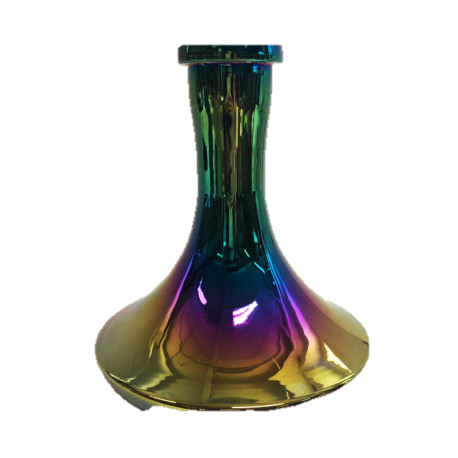 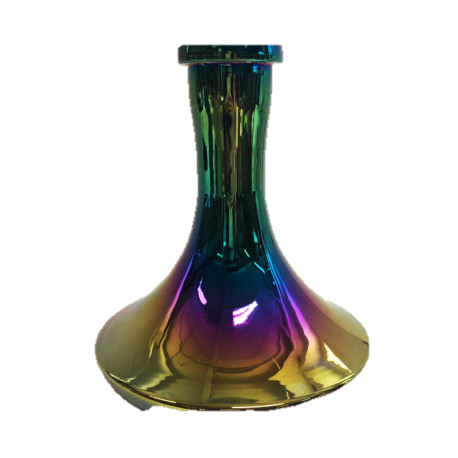 35 : 5 = 7,  ker je 7 · 5 = 35
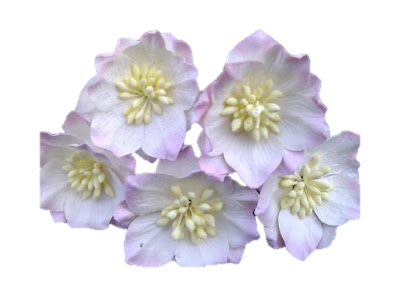 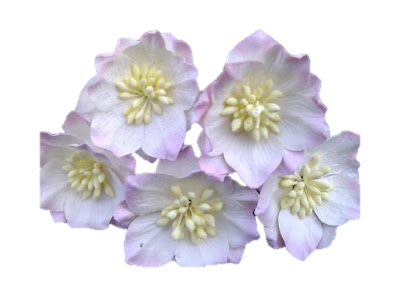 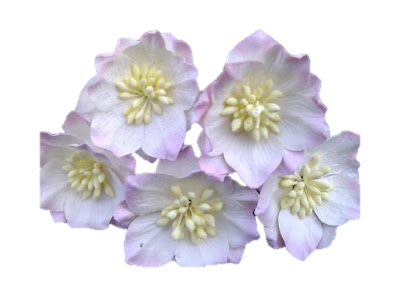 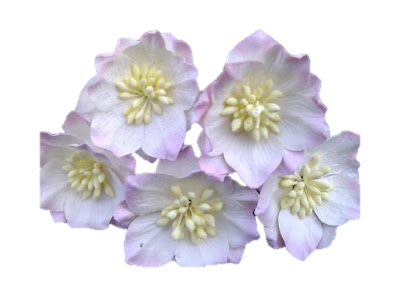 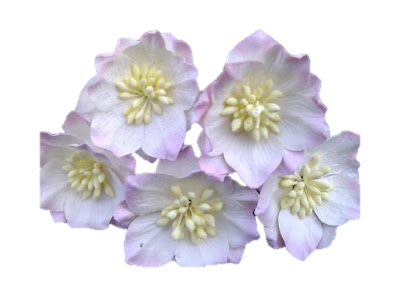 40
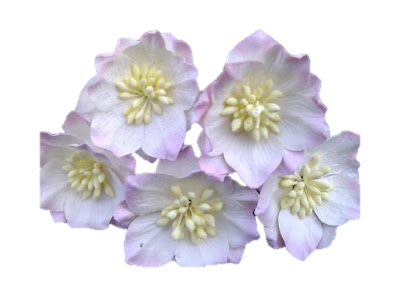 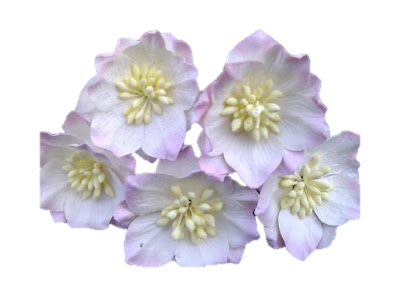 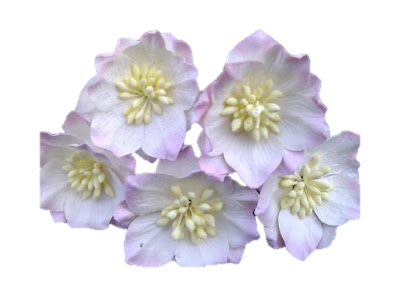 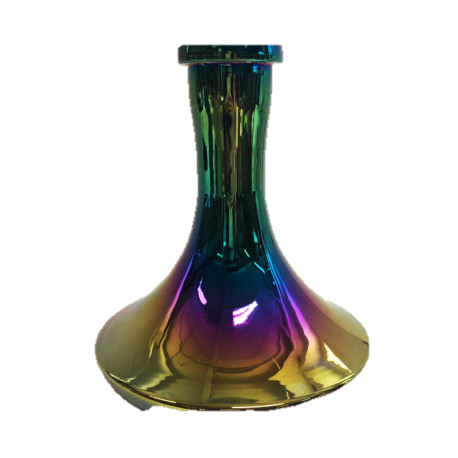 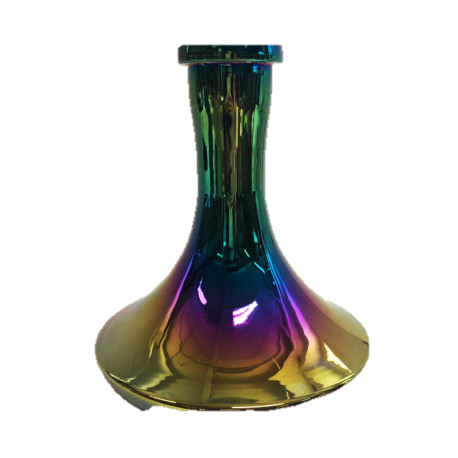 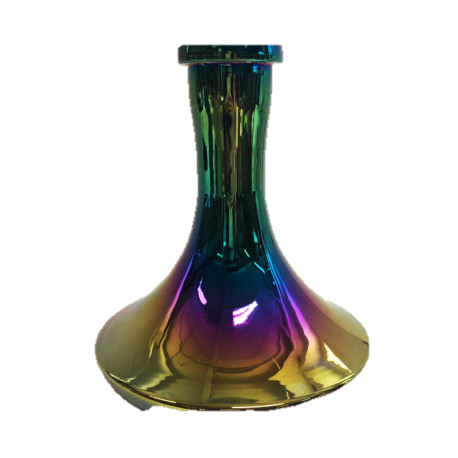 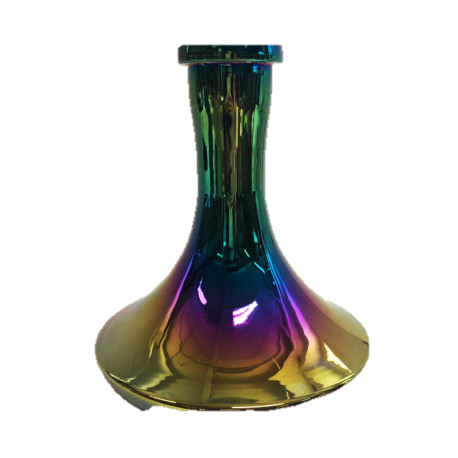 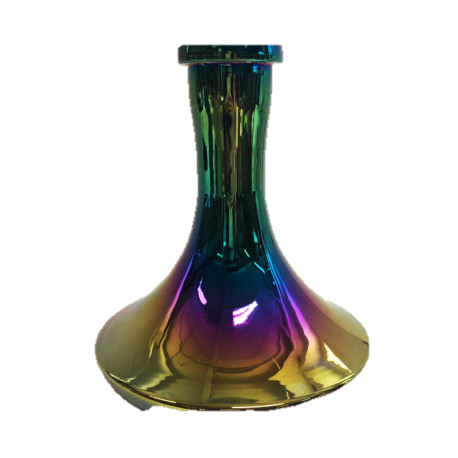 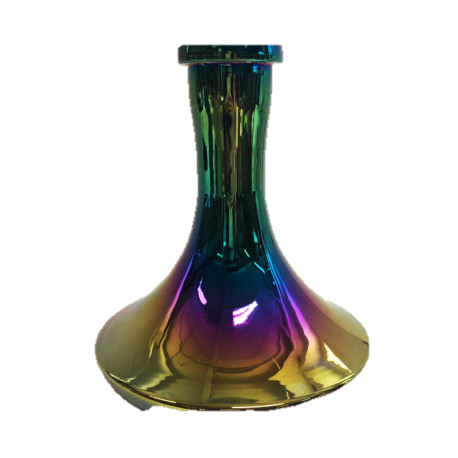 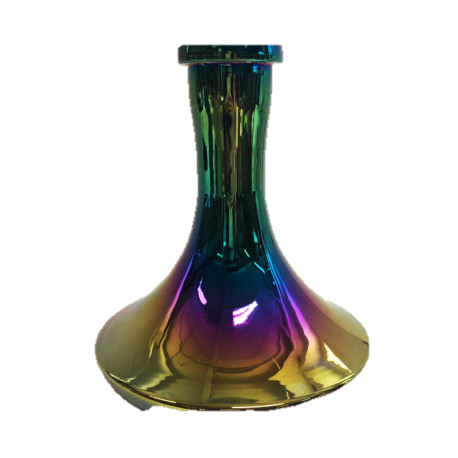 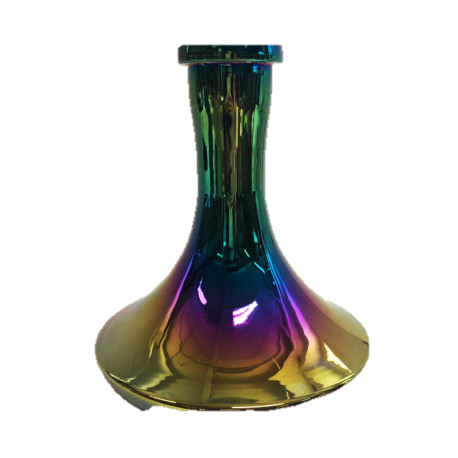 40 : 5 = 8,  ker je 8 · 5 = 40
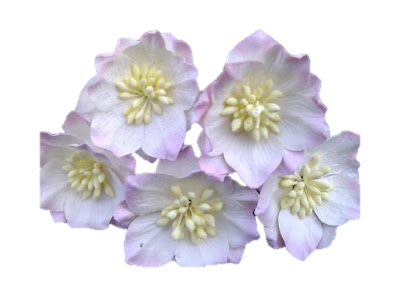 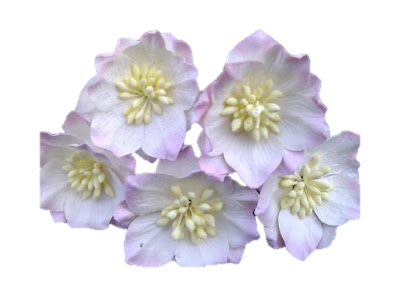 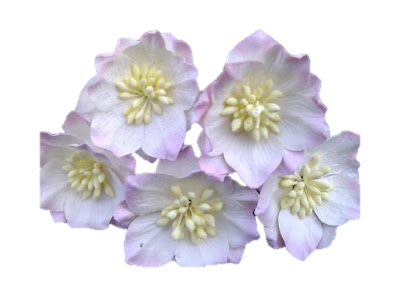 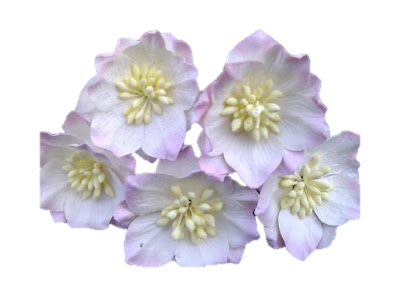 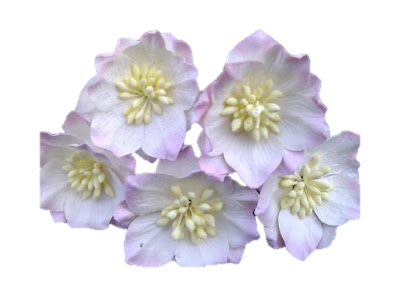 45
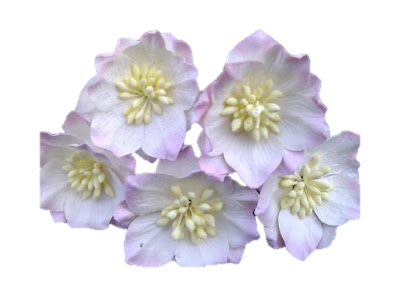 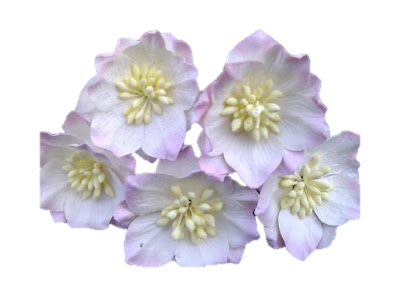 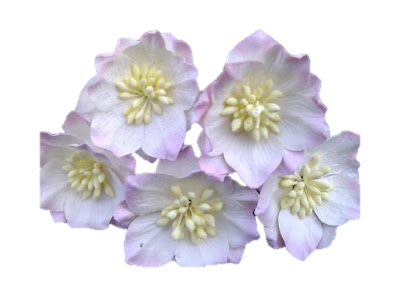 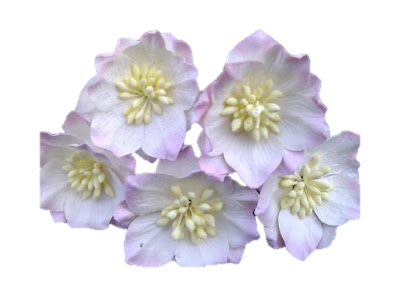 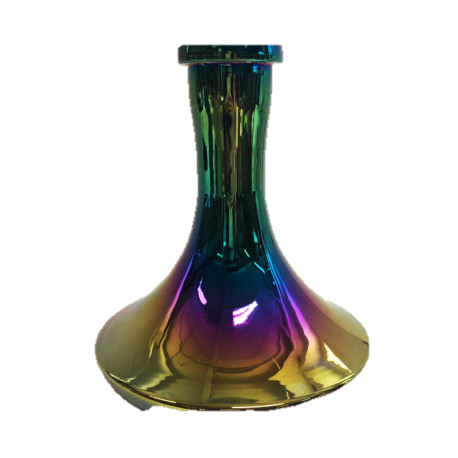 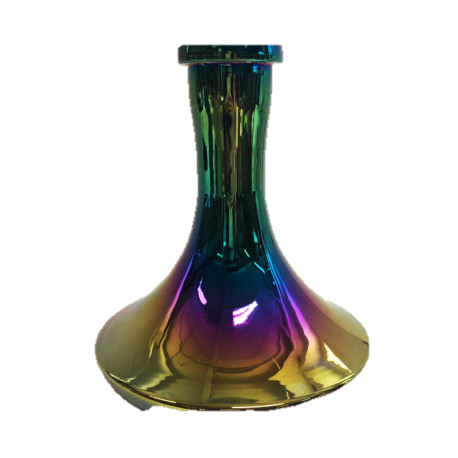 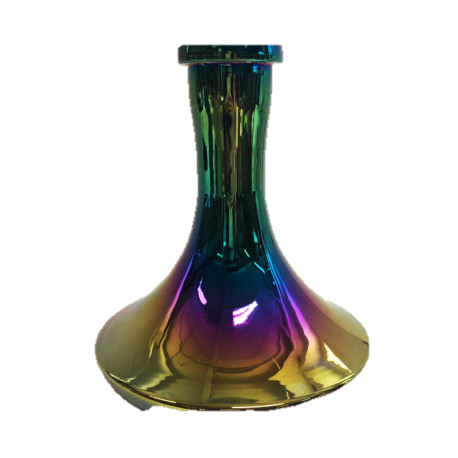 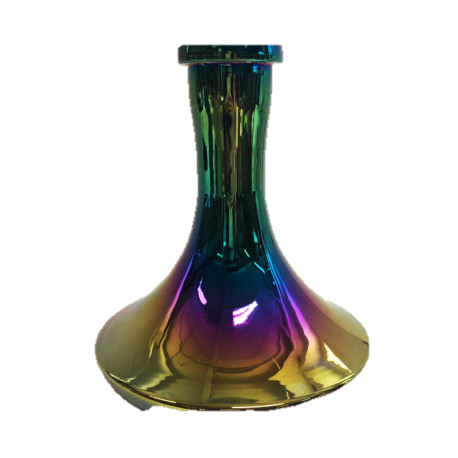 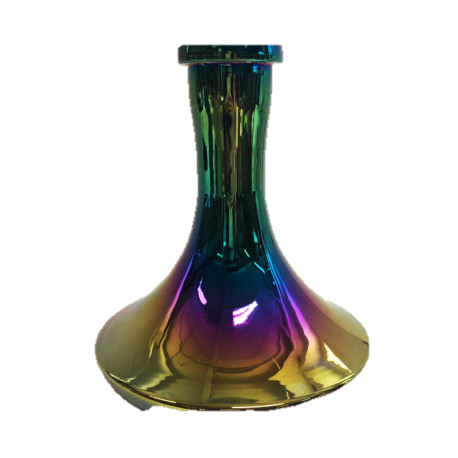 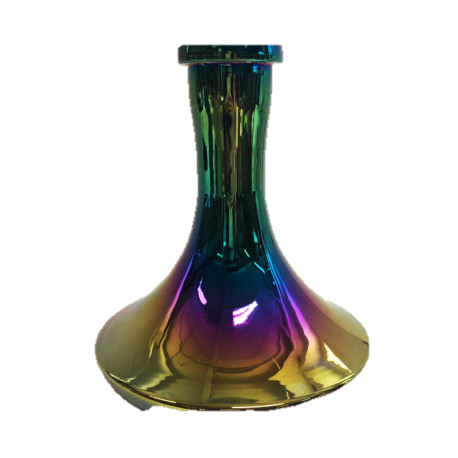 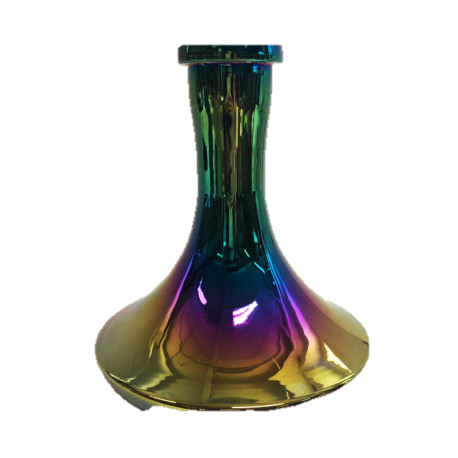 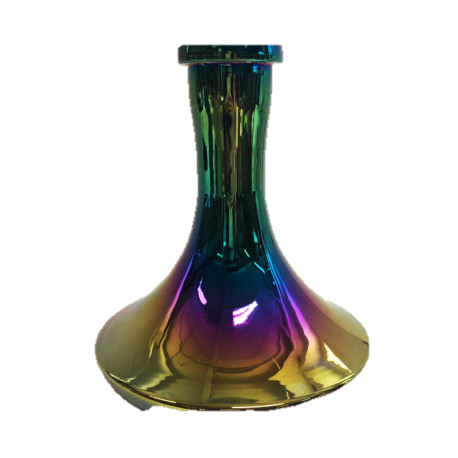 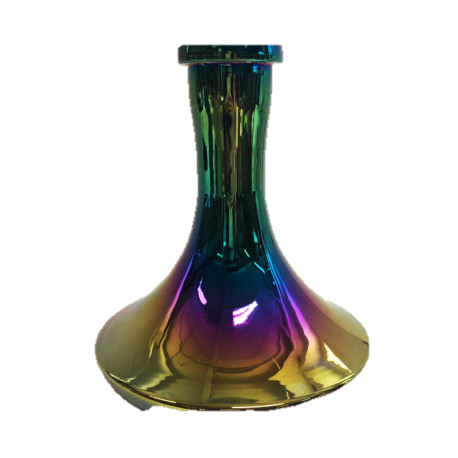 45 : 5 = 9,  ker je 9 · 5 = 45
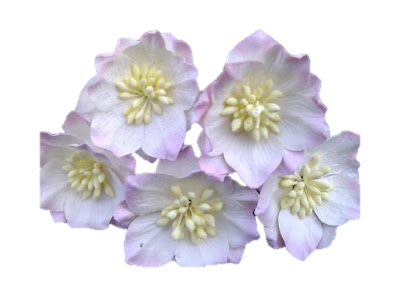 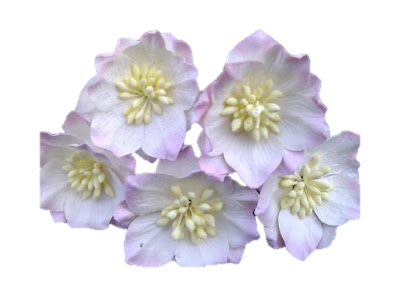 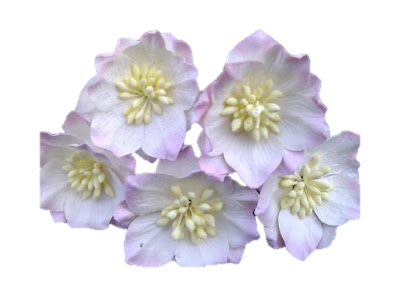 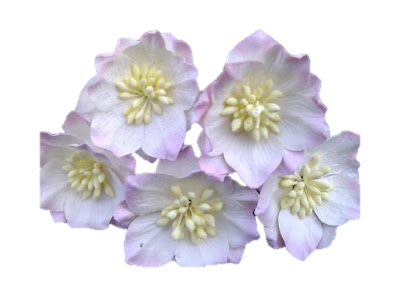 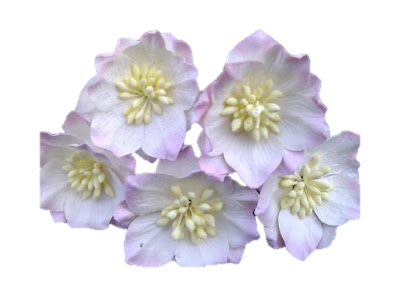 50
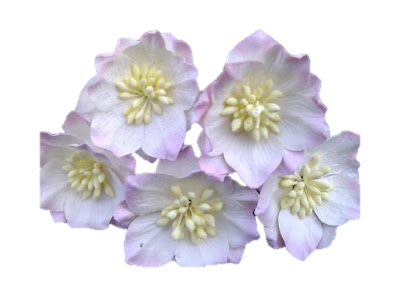 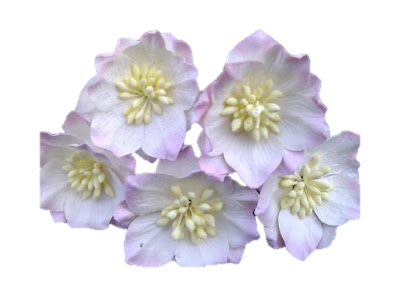 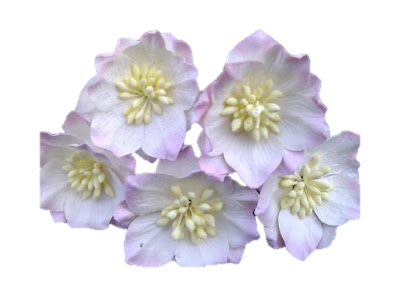 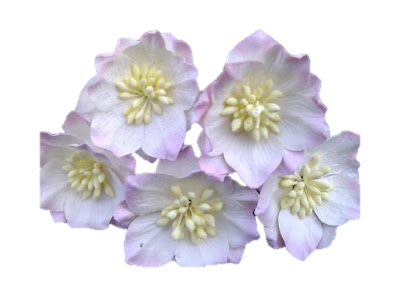 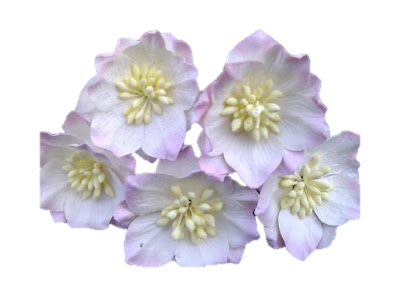 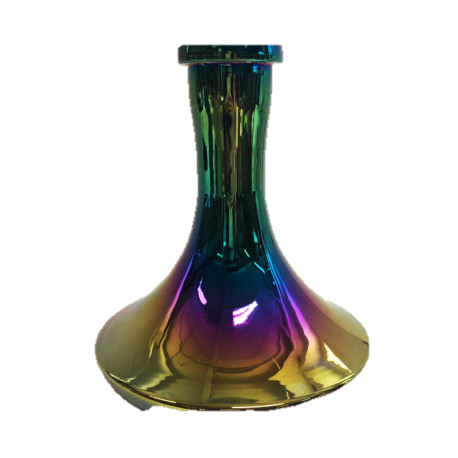 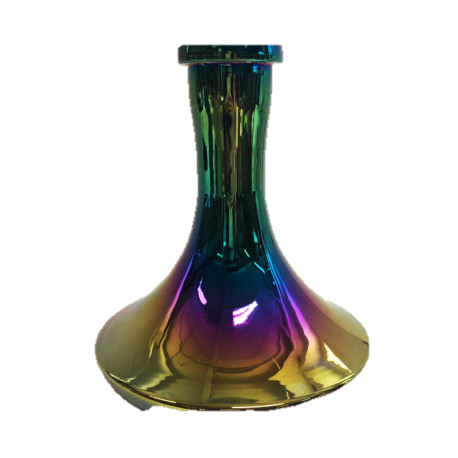 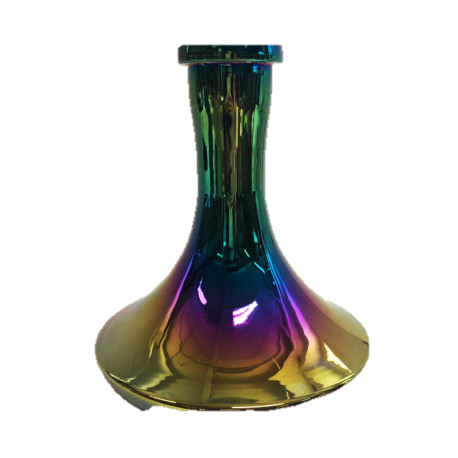 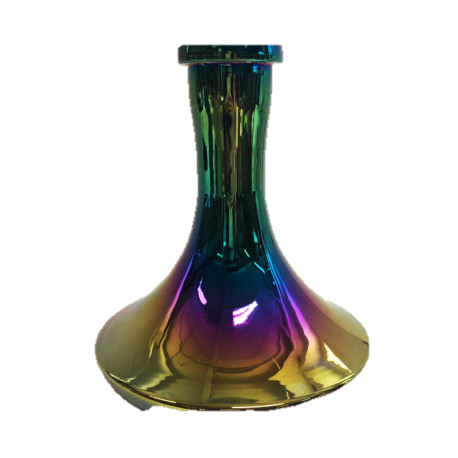 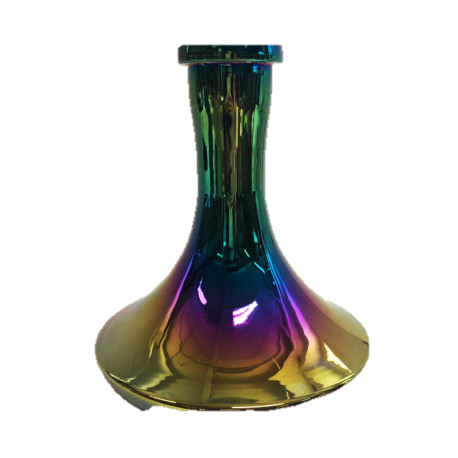 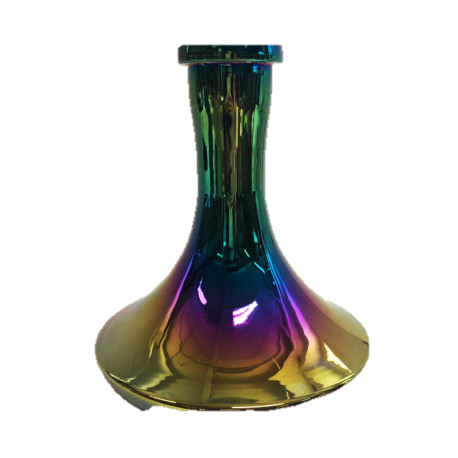 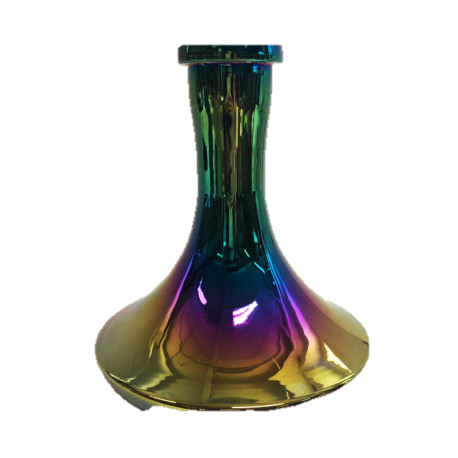 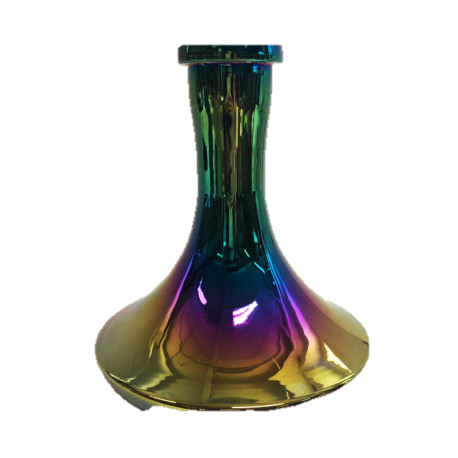 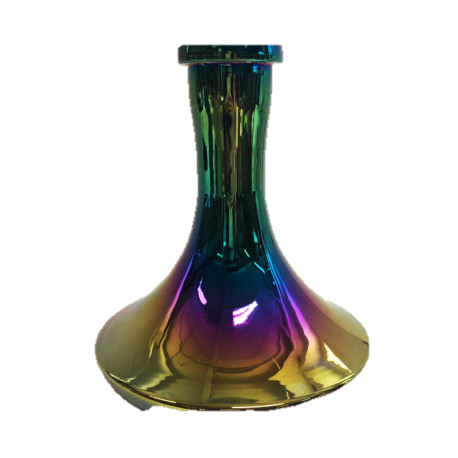 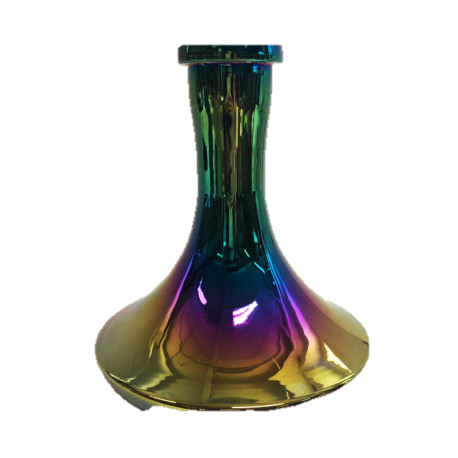 50 : 5 = 10,  ker je 10 · 5 = 50
PREPIŠI V ZVEZEK.
DELJENJE  s  5
5 : 5 = 1,    ker je    1 · 5 = 5
10 : 5 = 2,    ker je    2 · 5 = 10
15 : 5 = 3,    ker je    3 · 5 = 15
20 : 5 = 4,    ker je    4 · 5 = 20
25 : 5 = 5,    ker je    5 · 5 = 25
30 : 5 = 6,    ker je    6 · 5 = 30
35 : 5 = 7,    ker je    7 · 5 = 35
40 : 5 = 8,    ker je    8 · 5 = 40
45 : 5 = 9,    ker je    9 · 5 = 45
50 : 5 = 10,  ker je   10 · 5 = 50
TU NAJDEŠ INTERAKTIVNE VAJE.POIŠČI POŠTEVANKO ŠTEVILA 5 (2, 4, 10) IN VADI.
https://interaktivne-vaje.si/matematika/mat_100/racunam_do_100_postevanka_1.html
https://kveez.com/si/matematika/3-razred/postevanka-stevila-5-in-10/

ČE NE MOREŠ ODPRETI POVEZAV, JIH PREKOPIRAJ IN PRENESI V WORD.
REŠI NALOGE V DZ NA STRANI 79 IN 80.